Coniglietto e il piccolo uccellino
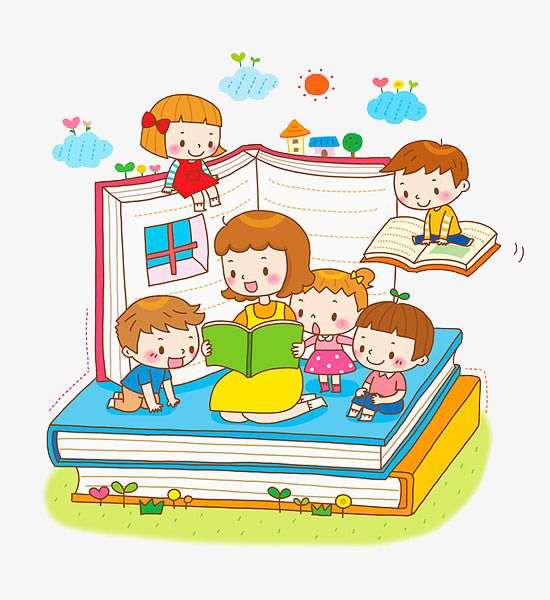 SEZ.  L  PLESSO « FRA’ SICILIANO»
INSEGNANTI: ANNA MARIA IMPROTA – CONCETTA PALLADINO
A cura dell’insegnante Anna Maria Improta
Un giorno di primavera Coniglietto giocava sul prato felice tra i fiori quando all’improvviso trovò un piccolo uccellino che non riusciva più a volare. Allora Coniglietto gli si avvicinò dicendo : « Ehi piccolo cosa ci fai qui solo soletto? Va tutto bene?» Il piccolo uccellino rispose: « Eh, sono caduto dal mio nido e non riesco più a volare. Come farò adesso?»
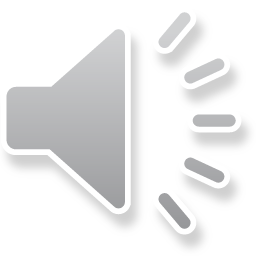 Allora Coniglietto gli offrì il suo aiuto e gli disse : « Vieni a casa mia ti preparerò un nido e ti curerò, staremo bene insieme e diventeremo buoni amici».Al piccolo uccellino era molto simpatico Coniglietto e quindi accettò il suo invito.
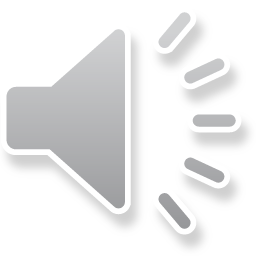 Passarono diversi giorni e il piccolo uccellino era felice,mangiava,cresceva e cantava e imparò anche a volare all’interno della casa di Coniglietto. Ma un giorno Coniglietto vide il piccolo uccellino che guardava fuori dalla finestra e gli sembrava un po’ triste e quindi gli domandò: « Perché sei triste?» e il piccolo uccellino gli rispose : « Non lo so, ma il mio cuore è triste.»
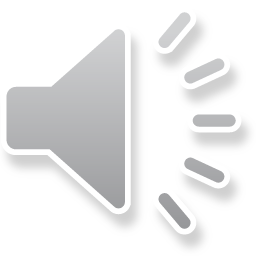 Coniglietto allora capì che al piccolo uccellino mancava la libertà e svolazzare nel cielo. Allora portò il piccolo uccellino fuori in giardino e disse : « Ti voglio bene piccolo uccellino e voglio che tu sia felice. Vola via se vuoi. Sei libero.»Piccolo uccellino sorrise e rispose : « Anch’io ti voglio bene amico mio, resterai sempre nel mio cuore.» Quindi salutò Coniglietto e spiccò il volo nel cielo azzurro.
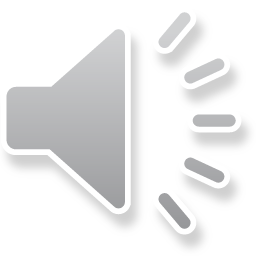 Divertitevi a colorare Coniglietto e il piccolo uccellino con la tecnica che preferite.
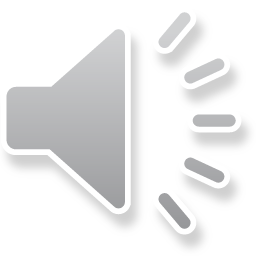